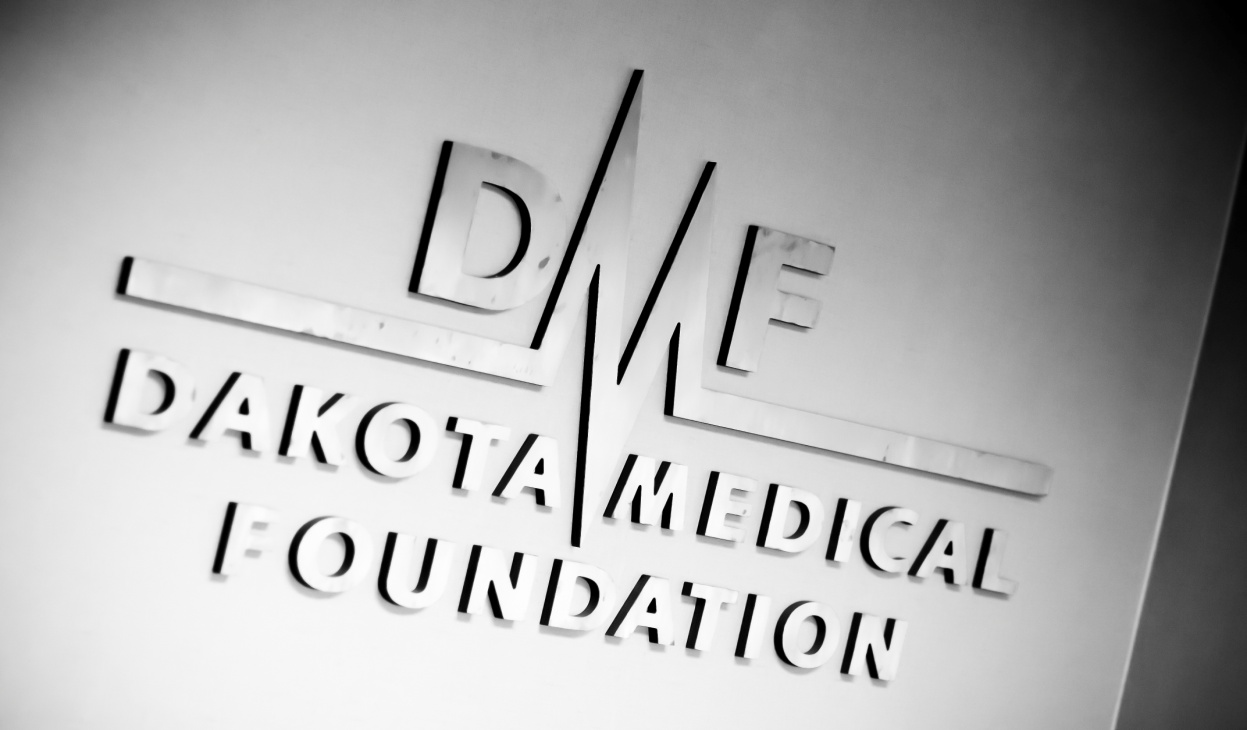 8/16/2012
www.dakmed.org
Dakota Medical FoundationFargo, ND
2
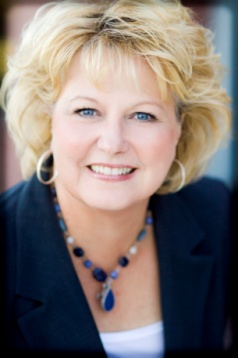 Health conversion foundation – 1996
$90 million – assets
Annual grants:  $3 – $4 million
$48 million to nearly 400 nonprofits
11 staff
Deb Watne
Grants Director
www.dakmed.org
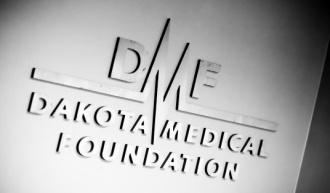 Service area
3
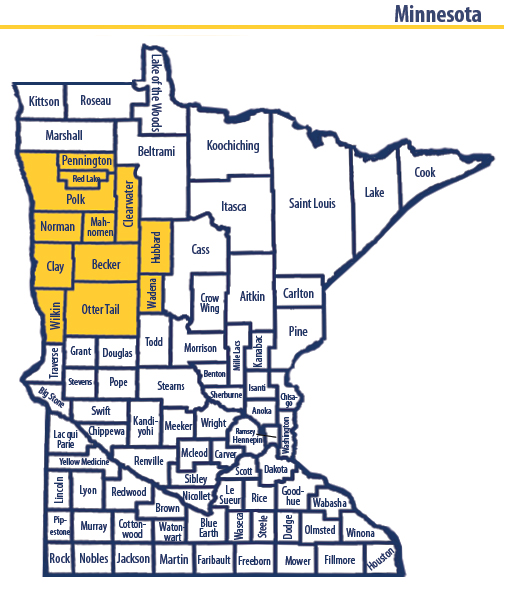 www.dakmed.org
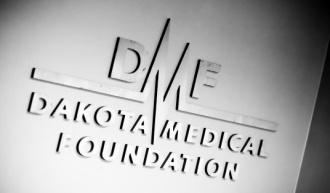 Healthcare Workforce Initiative
4
$4.2 million invested since 2001
22% of ND and 5.3% of MN designated as a health professional shortage area
26 of 53 ND counties designated as nurse shortage areas
Aging population; aging workforce; rural recruitment
www.dakmed.org
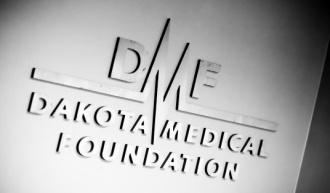 Service area issues – Nursing
5
Education program waiting lists
Nurse faculty
Limited clinical sites
Rural recruitment
www.dakmed.org
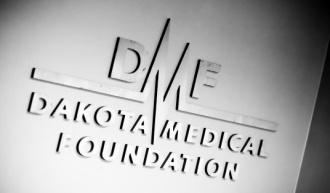 Strategy:Nursing Education Access
6
Increase number of nursing education slots
Build nurse faculty workforce
Simulation equipment – clinical demand
Education access – rural areas
“Grow Your Own” – distance education
Scholarships targeting rural students
CNA training
Health careers programs
www.dakmed.org
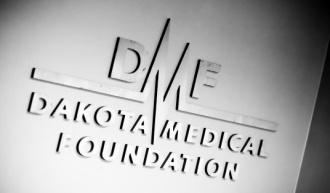 Nursing Education Expansion
7
Tri-College (two Moorhead, MN colleges, one Fargo, ND college)
$376,556/3yrs (start up costs, faculty salary, simulation equipment)
54 new slots by end of 3 yrs
New freshman track that starts nursing curriculum in freshman year
LPN to BSN program (6 semesters including summers)
Second degree program for those with existing degrees (12 month program)
Jamestown College – $96,000, 12 new nursing education slots
www.dakmed.org
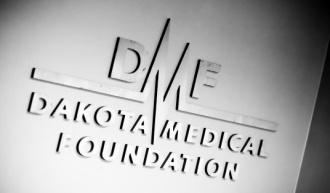 “Grow Your Own” Programs
8
Lake Region State College, Devils Lake, ND
CNA to LPN rural distance education programs

Valley City State College, Valley City, ND
New LPN/RN program in partnership with long term care facility

Northland Community College, Thief River Falls, MN
Partnership with White Earth Tribal and Community College (CNA, LPN, RN)

Mayville State University, Mayville, ND
Pre-Nursing Program-LPN, Assoc. Degree Nurse (in partnership with Lake Region State College)
www.dakmed.org
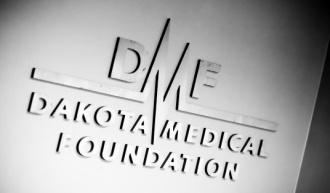 Nurse Faculty Initiative
9
Non-Master’s clinical supervisors – LPN programs
BSN nurses
Tuition assistance – Master’s education to become nurse faculty
www.dakmed.org
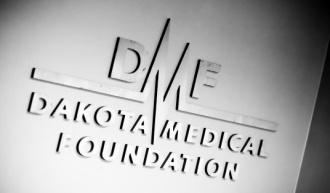 Outcomes – North Dakota
10
2004:
2007:
2011:
LPNs:   3,667
RNs:  12,219
LPNs:  3,434
RNs:  8,618
LPNs:  3,634
RNs:  9,634
www.dakmed.org
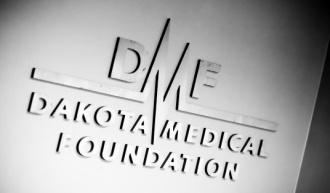 11
18 BSN nurses obtained Master’s Degrees and are serving as nurse faculty
80 new nursing education slots
50 new CNAs trained
14 LPNs trained through distance education
600 health careers scholarships
www.dakmed.org
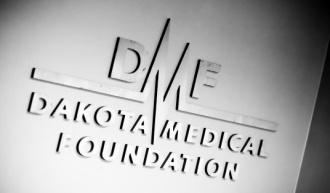 Lessons Learned
12
Know the landscape
Program sustainability
www.dakmed.org
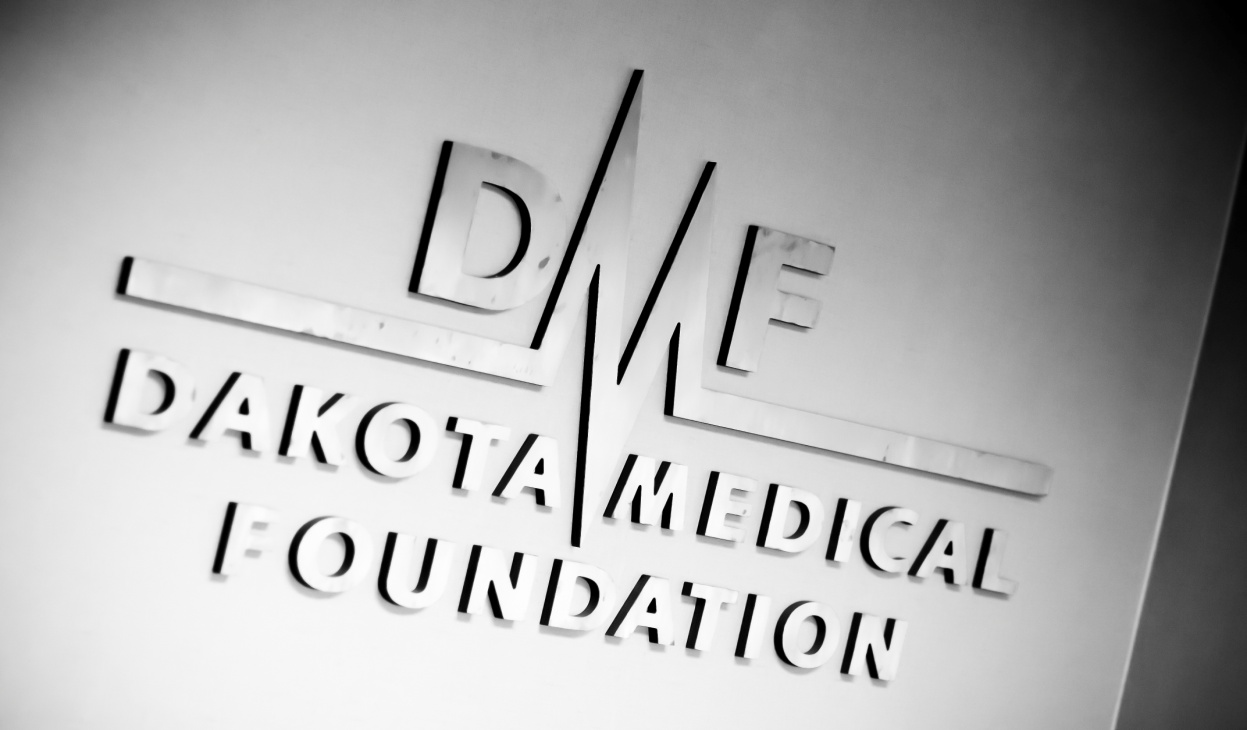 www.dakmed.org                         701-271-0263